Fig. 3 Functional imaging (correlated activity with hallucination strength surface reading). PET group analysis for ...
Brain, Volume 123, Issue 10, October 2000, Pages 2065–2076, https://doi.org/10.1093/brain/123.10.2065
The content of this slide may be subject to copyright: please see the slide notes for details.
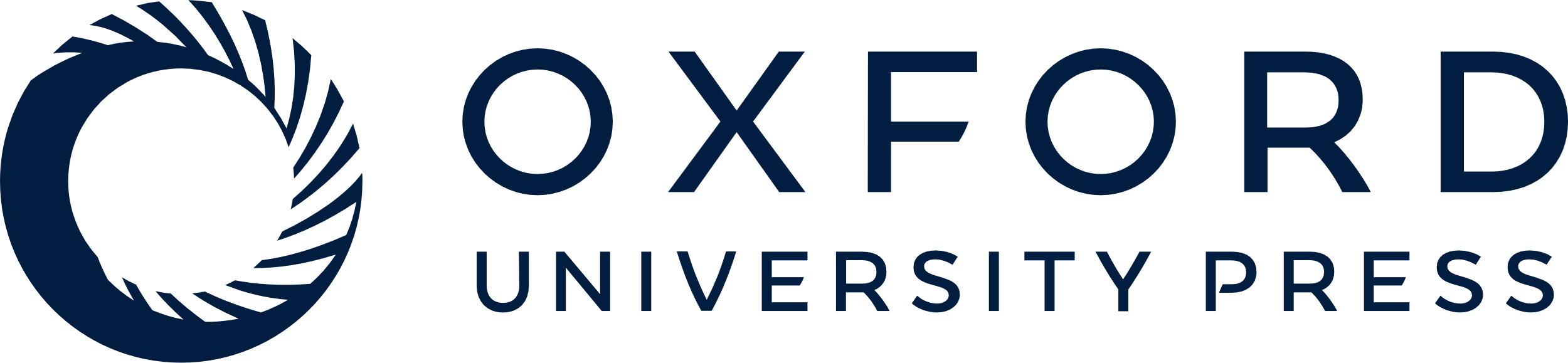 [Speaker Notes: Fig. 3  Functional imaging (correlated activity with hallucination strength surface reading). PET group analysis for Subjects 1–4 showing areas where regional cerebral blood flow increased as a linear function of hallucinosis intensity. The functional data shown were thresholded at the P < 0.001 (uncorrected) voxel level and rendered on to an MRI surface template with the same degree of smoothing as the PET data.


Unless provided in the caption above, the following copyright applies to the content of this slide: © Oxford University Press 2000]